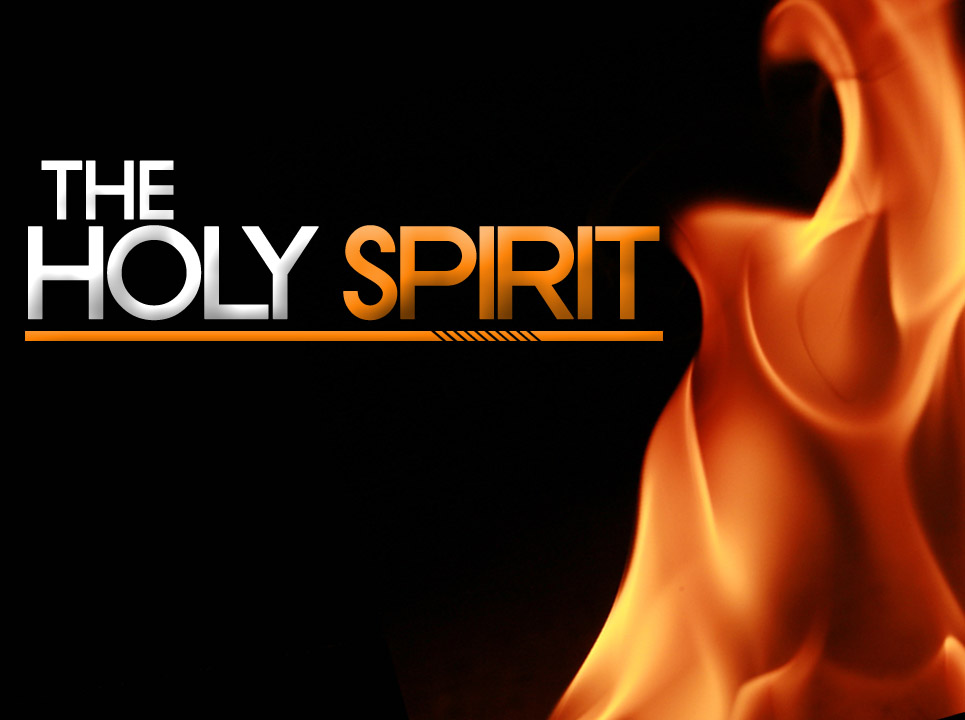 “Tongues and the Pentecostal 
    Charismatic movement”
The Doctrine of the Holy Spirit
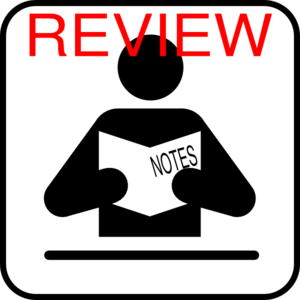 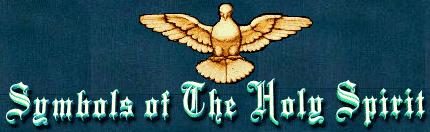 The symbols of the Holy Spirit become essential to our gaining an understanding of who He is, what He’s like and His ministry in our lives, the Church 
and the World.
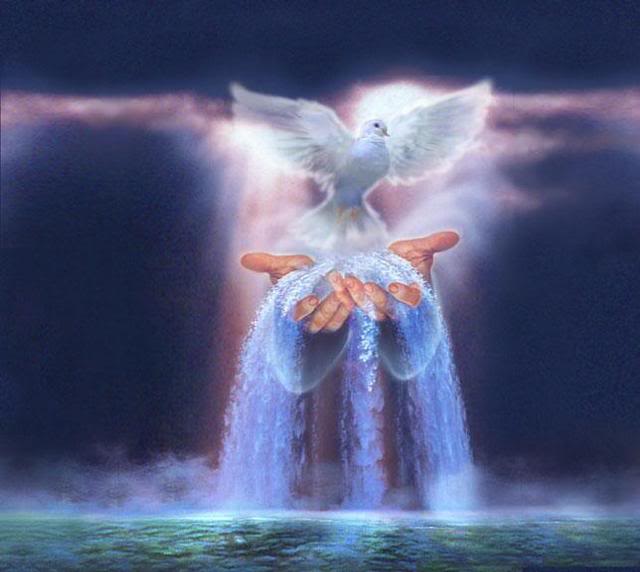 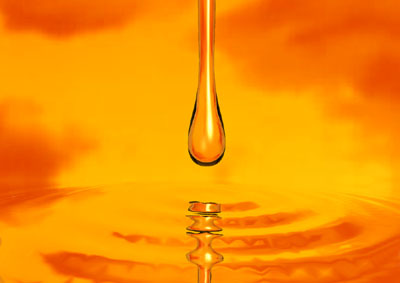 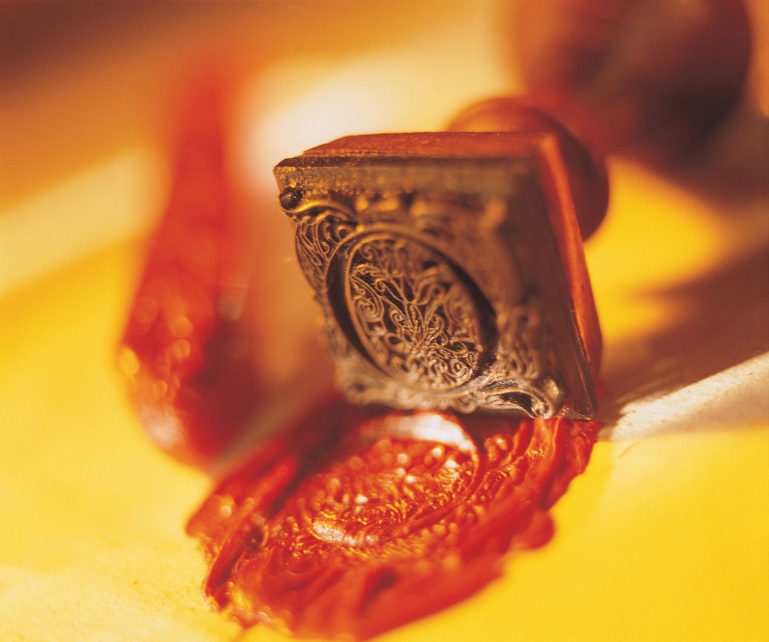 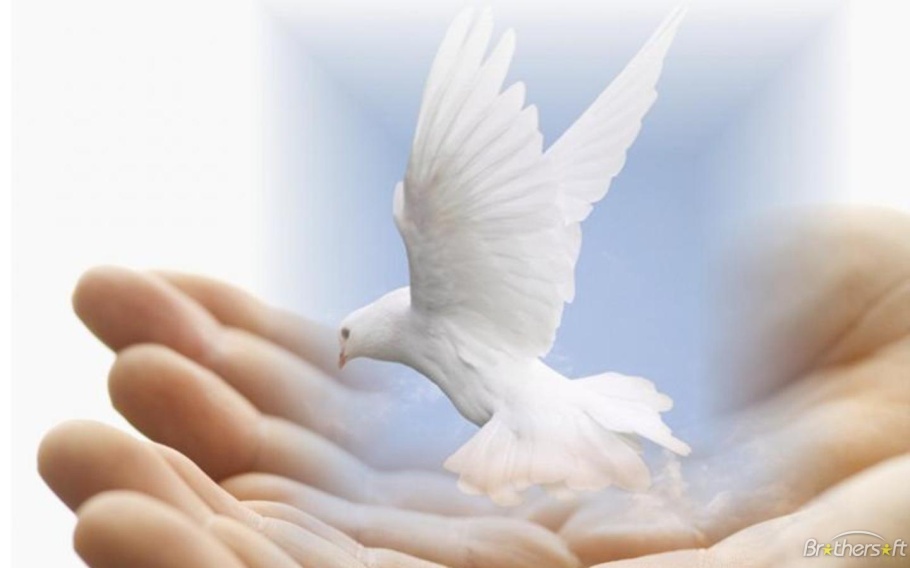 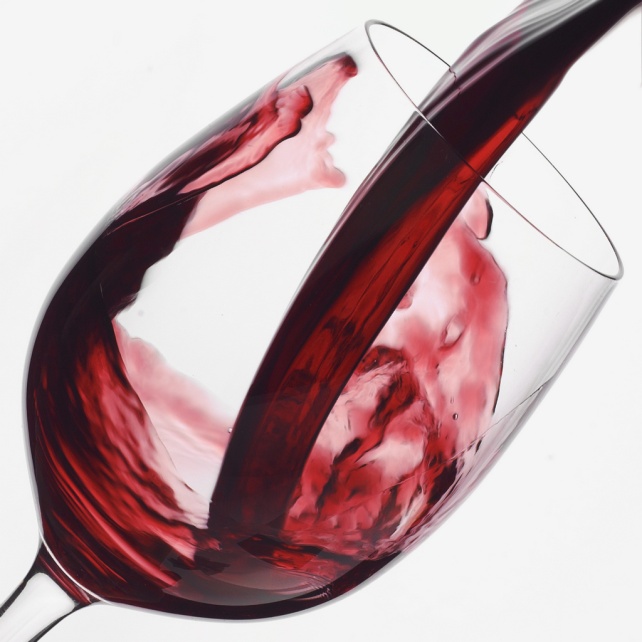 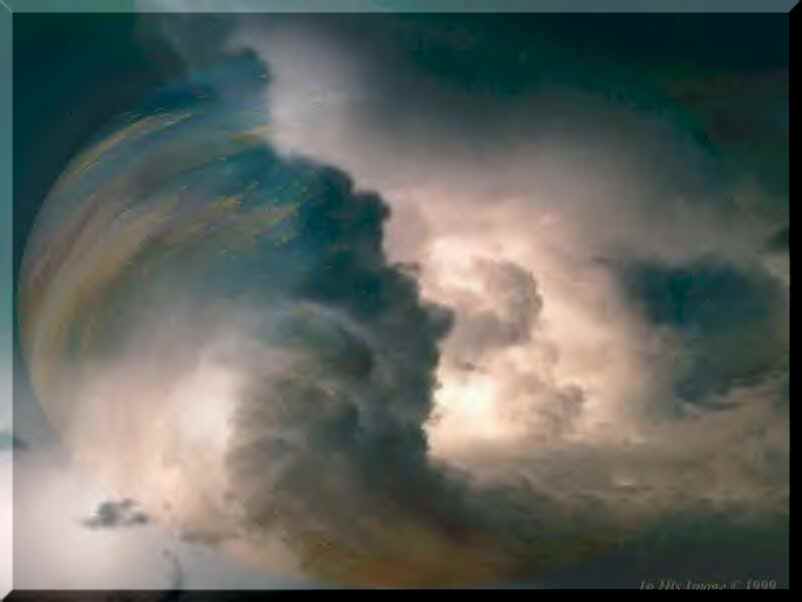 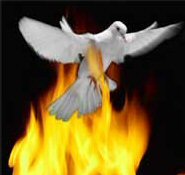 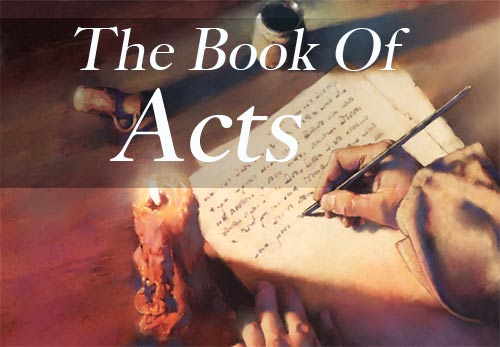 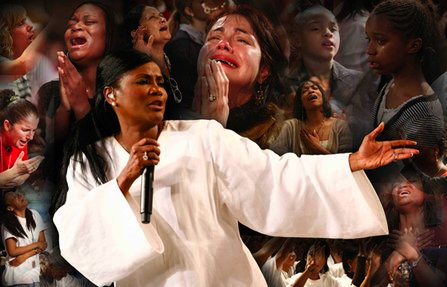 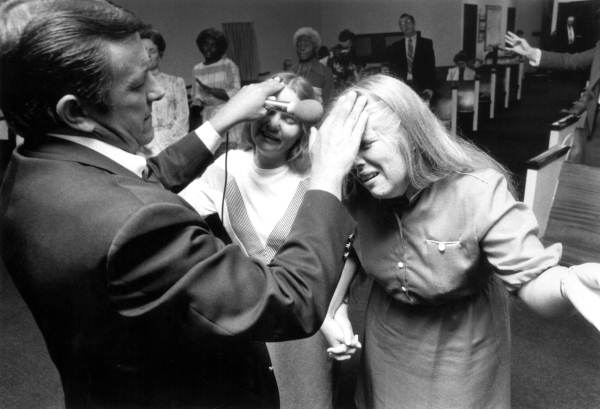 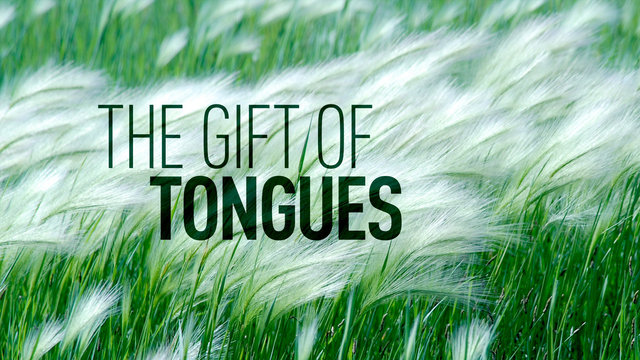 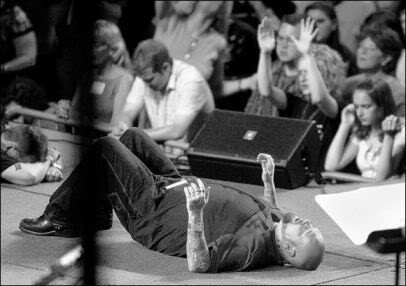 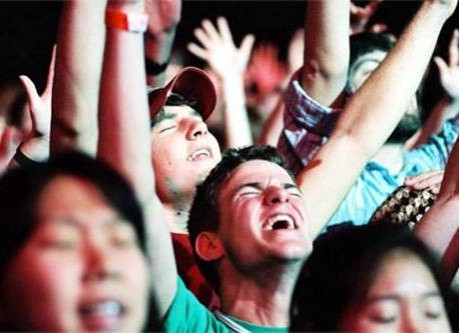 Acts 2:1-4, 8 “And when the day of Pentecost was fully come, they were all with one accord in one place. And suddenly there came a sound from heaven as of a rushing mighty wind, and it filled all the house where they were sitting. And there appeared unto them cloven tongues like as of fire, and it sat upon each of them. And they were all filled with the Holy Ghost, and began to speak with other tongues, as the Spirit gave them utterance…And how hear we every man in our own tongue, wherein we were born?”
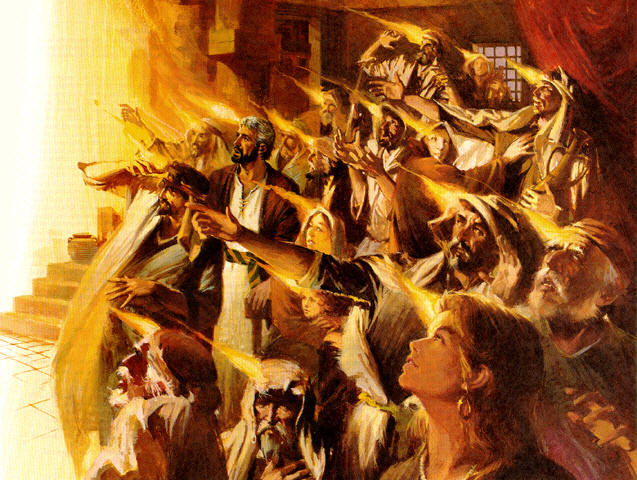 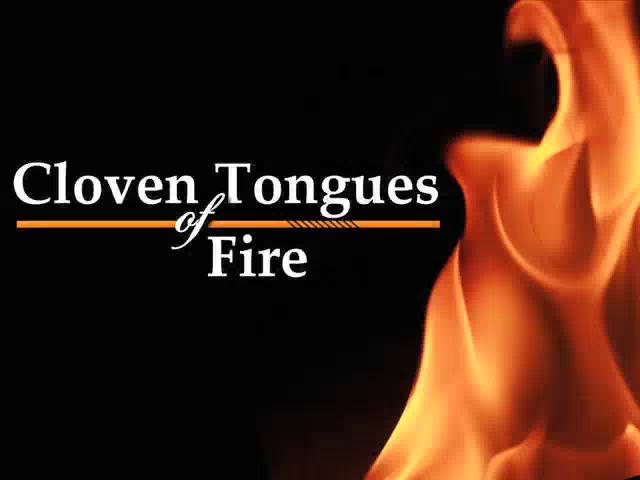 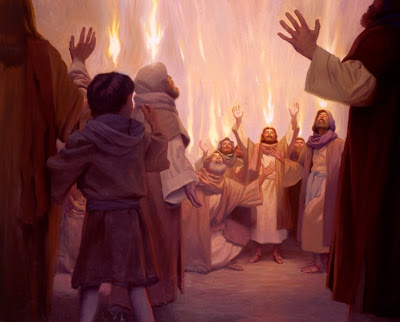 There was the appearance of cloven tongues (diamerizomenai). The Greek word means a tongue that was cloven, that is, parting asunder. The idea is that a single tongue appeared and then began to split and divide itself, resting upon each of the disciples.
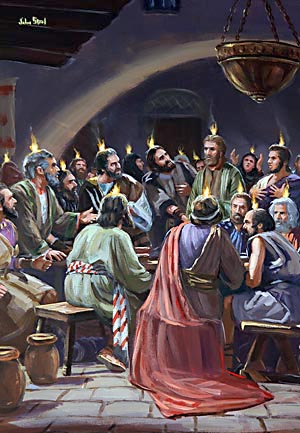 “And there appeared unto them cloven (split/divided) tongues like as of fire, and it sat upon each of them.”
The tongues were not fire, but like fire; that is, they only looked like fire. They were a brilliant, luminous, fire-like substance created by God to dramatize the moment of the Holy Spirit coming upon the disciples.
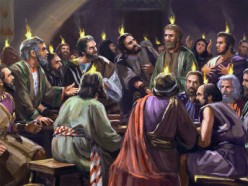 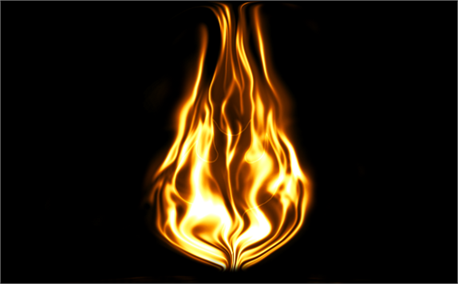 The tongue of fire that first appeared symbolized the presence of the Holy Spirit which was to dwell in the midst of God's people as a whole. When He began to divide into many tongues of fire and to rest upon each believer, He was symbolizing that He was to dwell within each 
believer as well as within the whole 
body of believers. 
(See note I Cor. 3:16-17;  6:19-20)
Verses on the true gift of tongues
Acts 2:4-8 “And they were all filled with the Holy Ghost, and began to speak with other tongues, as the Spirit gave them utterance. And there were dwelling at Jerusalem Jews, devout men, out of every nation under heaven. Now when this was noised abroad, the multitude came together, and were confounded, because that every man heard them speak in his own language. And they were all amazed and marvelled, saying one to another, Behold, are not all these which speak Galilaeans? And how hear we every man in our own tongue, wherein we were born?”
The main purpose for gifts of tongues – Preaching of the Gospel! 
The Holy Spirit appeared in the form of a tongue of fire.
The tongue symbolizes the instrument of speaking, preaching and sharing the gospel. 
The Holy Spirit was to be the burning power of the tongue, of the convicting message to be proclaimed.
(I Corinthians 2:1-4) “And I, brethren, when I came to you, came not with excellency of speech or of wisdom, declaring unto you the testimony of God. For I determined not to know any thing among you, save Jesus Christ, and him crucified. And I was with you in weakness, and in fear, and in much trembling. And my speech and my preaching was not with enticing words of man's wisdom, but in demonstration of the Spirit and of power.”
Acts 2:21, 23, 37-38 “And it shall come to pass, that whosoever shall call on the name of the Lord shall be saved. Him, being delivered by the determinate counsel and foreknowledge of God, ye have taken, and by wicked hands have crucified and slain: Whom God hath raised up, having loosed the pains of death: because it was not possible that he should be holden of it. Now when they heard this, they were pricked in their heart, and said unto Peter and to the rest of the apostles, Men and brethren, what shall we do? Then Peter said unto them, Repent, and be baptized every one of you in the name of Jesus Christ for the remission of sins, and ye shall receive the gift of the Holy Ghost.”
The gift of tongues has ceased(I Corinthians 13)
Vs. 1 “Though I speak with the tongues of men and of angels, and have not charity, I am become as sounding brass, or a tinkling cymbal.”
Vs. 5 “Doth not behave itself unseemly, seeketh not her own.”
Vs. 8-11 “Charity never faileth: but whether there be prophecies, they shall fail; whether there be tongues, they shall cease; whether there be knowledge, it shall vanish away. For we know in part, and we prophesy in part. But when that which is perfect is come, then that which is in part shall be done away. When I was a child, I spake as a child, I understood as a child, I thought as a child: but when I became a man, I put away childish things.”
“…whether there be tongues, they shall cease…”
The Bible says “tongues will cease”  
The Greek word for “cease” is in the middle voice in the Greek.  This means that “tongues will stop in and of themselves”.  
The idea is when the purpose of tongues is fulfilled, they will be abolished never to start again.
History records the fact that tongues did cease.
Tongues were predicted in Mark 16:17-20
Practiced in the transitional book of Acts, chapters 2; 8; and 10, 
Perverted in I Corinthians which was written in 54-56 A.D.
After the writing of the book of I Corinthians came several other New Testament books and yet in all these books, tongues is never mentioned.  
Why?  Because tongues had ceased since their purpose was fulfilled.  The written Word of God was now getting into the hands of believers and there was no longer need for tongues.
The books written after I Corinthians with no mention of tongues were Romans, II Corinthians, Galatians, Ephesians (where the gifts are mentioned, but not tongues), Philippians, Colossians, I and II Timothy, Titus, Philemon, Hebrews, I and II Peter, I, II, and III John, Jude, and Revelation.
If tongues were so important for believers, why are they not mentioned in these books?
The history of the early church fathers records that tongues had ceased.  Out of all their writings, none of these men ever mentioned tongues once -(Clement of Rome  -  95 A.D.;  	Justin Martyr  -  100 to 105 A.D.;  Origen  -  185 to 253 A.D.;  Chrysostom  -  347 to 407 A.D.;  Augustine  -  354 to 430 A.D.).
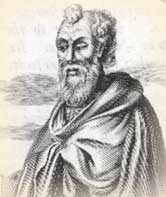 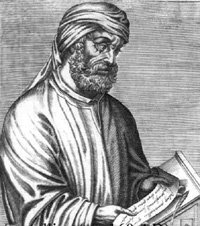 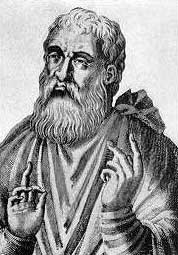 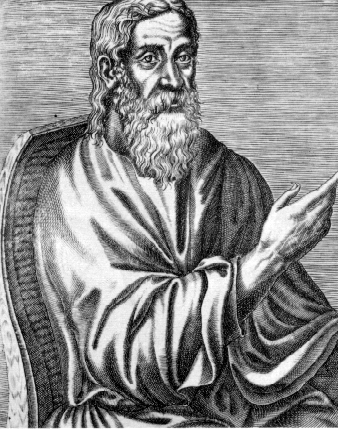 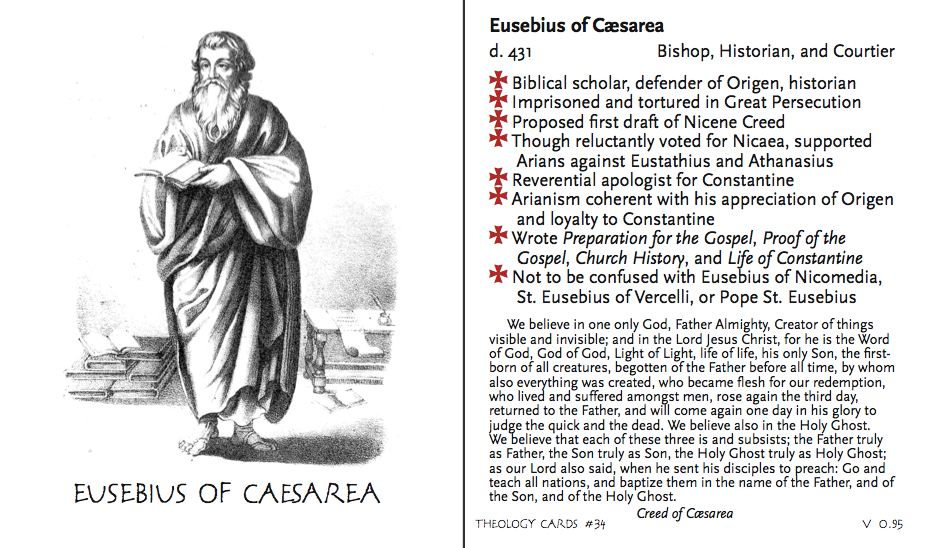 Tongues were not spoken of again until 1901 in Pentecostalism and later in 1960 in Charismatic Movement:
Pentecostalism - The first time tongues became part of mainline Christianity since the Apostolic Age was in 1901 at Bethel Bible College in Topeka, Kansas.  Agnes Ozman received what she called “the baptism of the Holy Spirit” accompanied by speaking in tongues. The  practice became part of the Holiness movement of the church in America. In 1906, speaking in tongues came to Azusa Street in Los Angeles, California.
Agnes Ozman (1901)
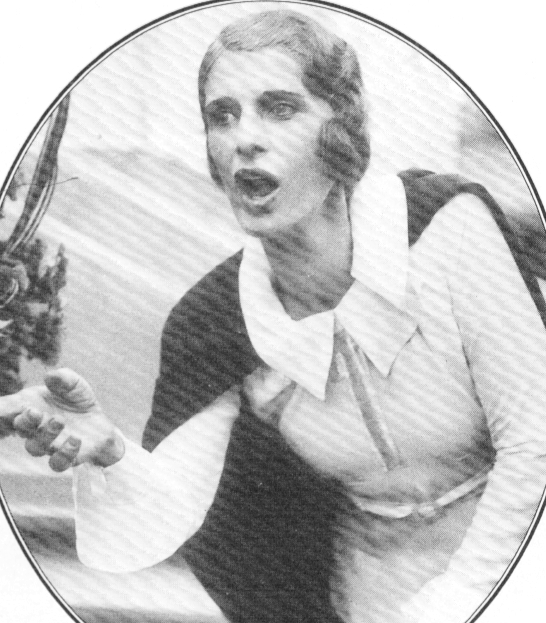 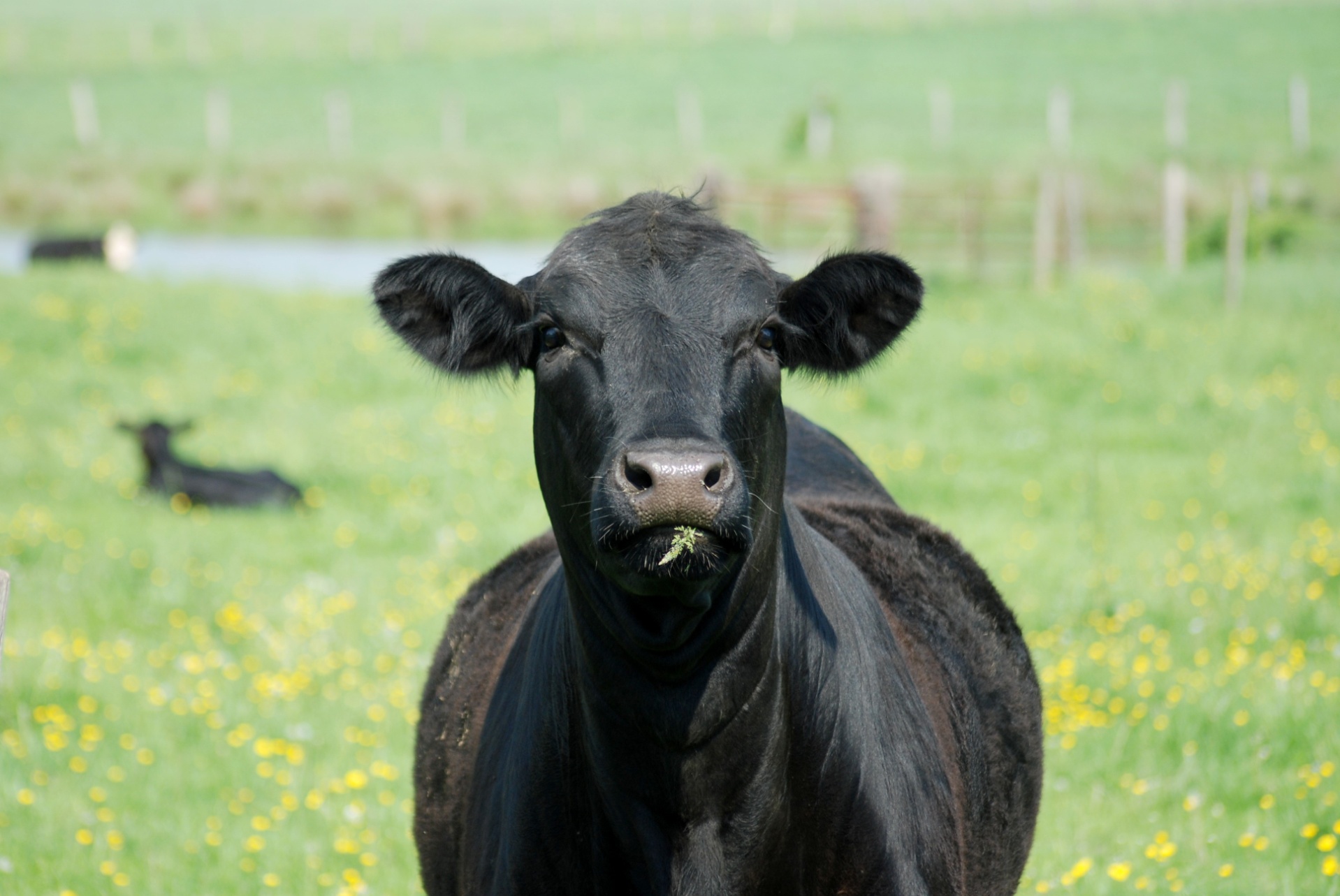 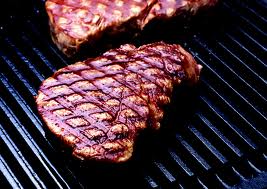 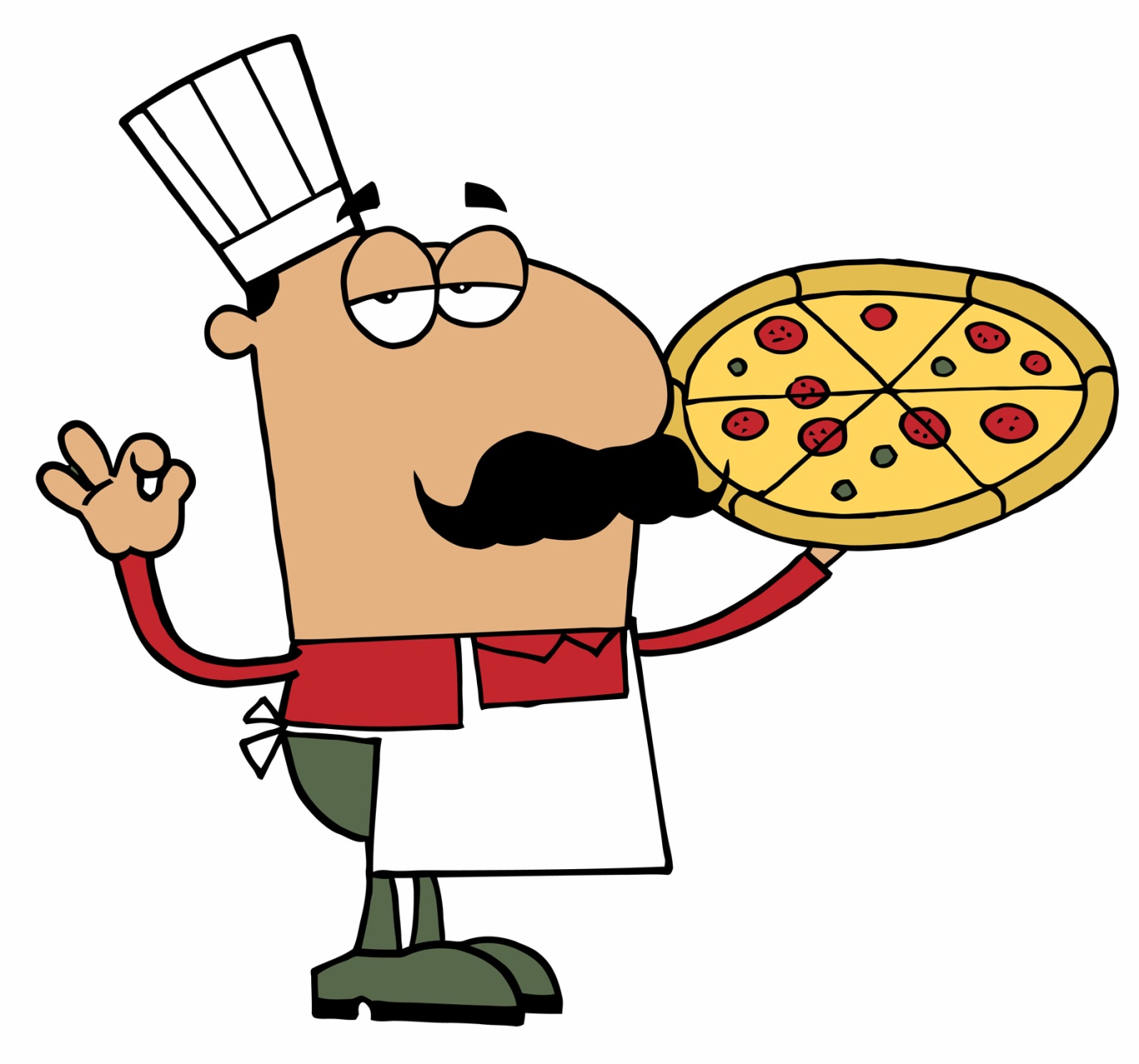 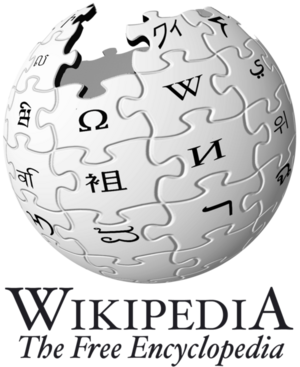 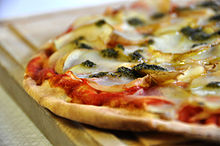 History of pizza
 
The word "pizza" was first documented in 997 AD in parts of Central and South Italy.
Out of these two events in 1901 and 1906 grew the mainline Pentecostal denominations that many of our brothers and sisters in Christ are a part of today. Pentecostals believe the Word of God and preach the Word of God  --  and for that we praise Him.  But this particular movement within mainline Christianity didn’t begin until the start of this century.
The Charismatic Movement - In 1960, in Van Nuys, California, the modern Charismatic Movement (which is tongues outside of mainline Pentecostal denominations) began in an Episcopalian church.  It soon spread across mainline denominations of all kinds.
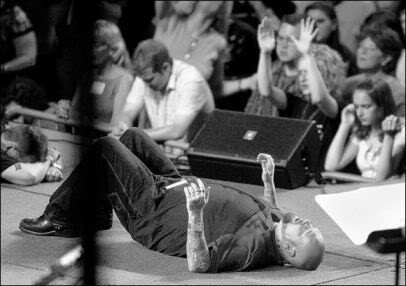 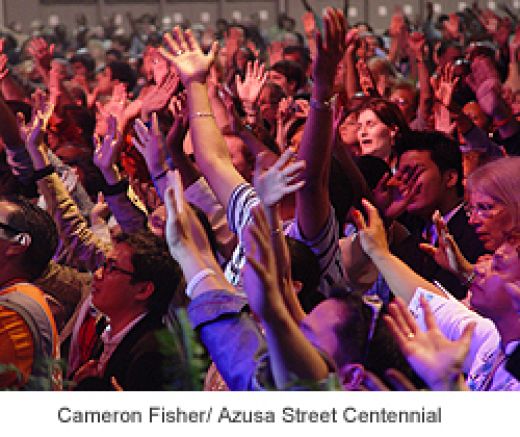 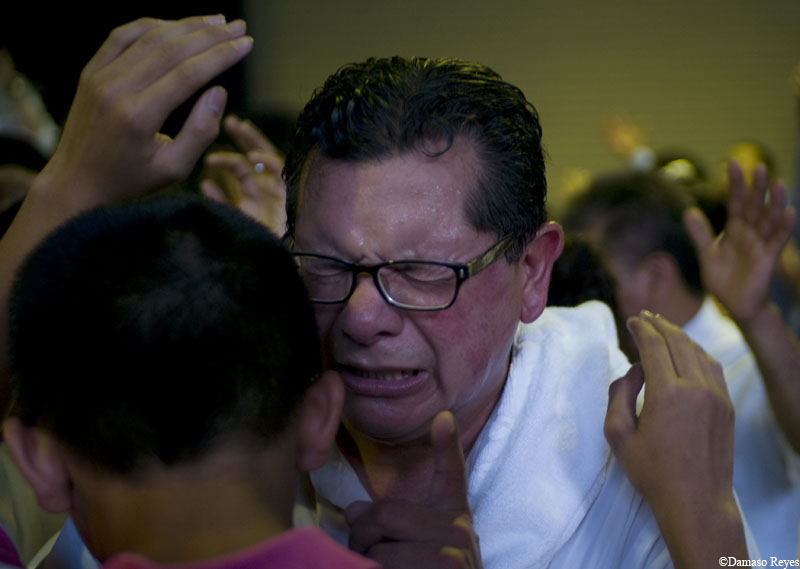 Modern day speaking in tongues is a clear violation of Scripture
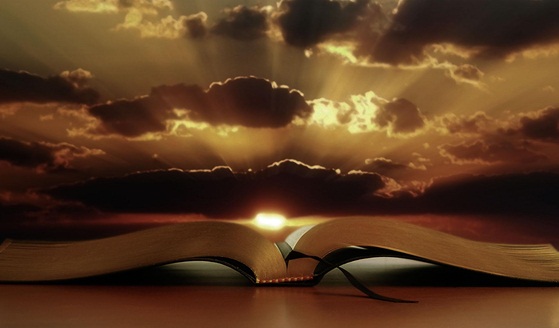 The perversion of the gift of tongues in the church at Corinth (I Corinthians 14:1-40)
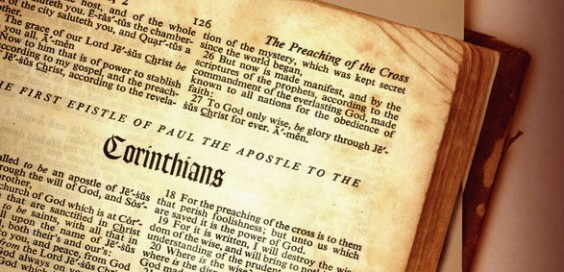 From my viewpoint, I have not seen a movement that has caused so much confusion and disunity in the body of Christ as the Charismatic movement.  Knowing that Christ is not the “author of confusion” (I Corinthians 14:33), remembering Christ’s prayer to the Father “that they all may be one even as we are one” (John 17:21), and recalling Paul’s letters to the churches where he beseeches them to “keep the unity of the Spirit in the bond of peace”, this movement raises a very important question  --  Is it Biblical?
Believers must be personally committed to the authority of Scripture and believe that it is the very Word of God (II Timothy 3:16).  Believing that the Scripture is divinely inspired and true to fact(John 17:17), it is final conclusion on any matter of life and practice.
John said in I John 4:1, “Beloved, believe not every spirit, but try the spirits whether they are of God, because many false prophets are gone out into the world.”  

Today as never before we must “search the Scriptures” as did the Bereans, to see if these things be true (Acts 17:10-11).  

The infallible Word of God is the guide to which every believer should adhere when 
trying the spirits.
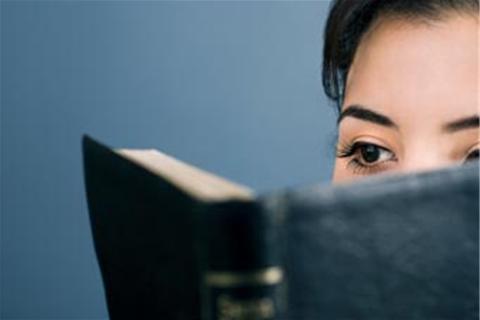 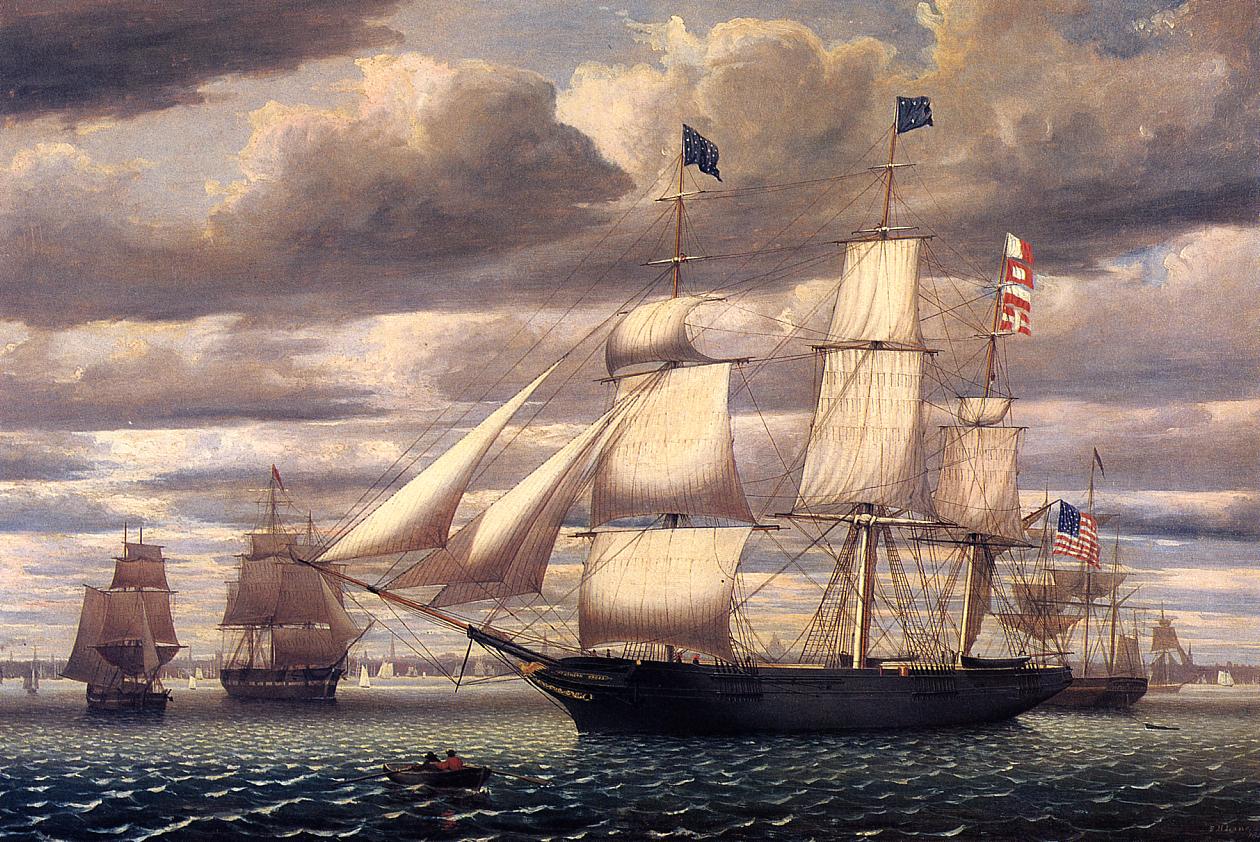 Though the winds of false doctrine blow seeking to sidetrack those who calm the name of Christ, be reassured that the rudder of the Word of God will guide us safely to the harbor of truth (Ephesians 4:13-14).
I am concerned that many today are being deceived and swept away into an “emotional experience” that has little, if any, Biblical basis.  The Word of God commands me to “speak the truth in love” (Ephesians 4:15).  The truth comes from God’s revealed Word, as recorded in the Bible, and not an experience.
Any spiritually mature person  will accept God’s Word as the final authority on any given subject.  Keeping this in mind, let’s compare the beliefs of the Charismatic movement with that of Scripture.
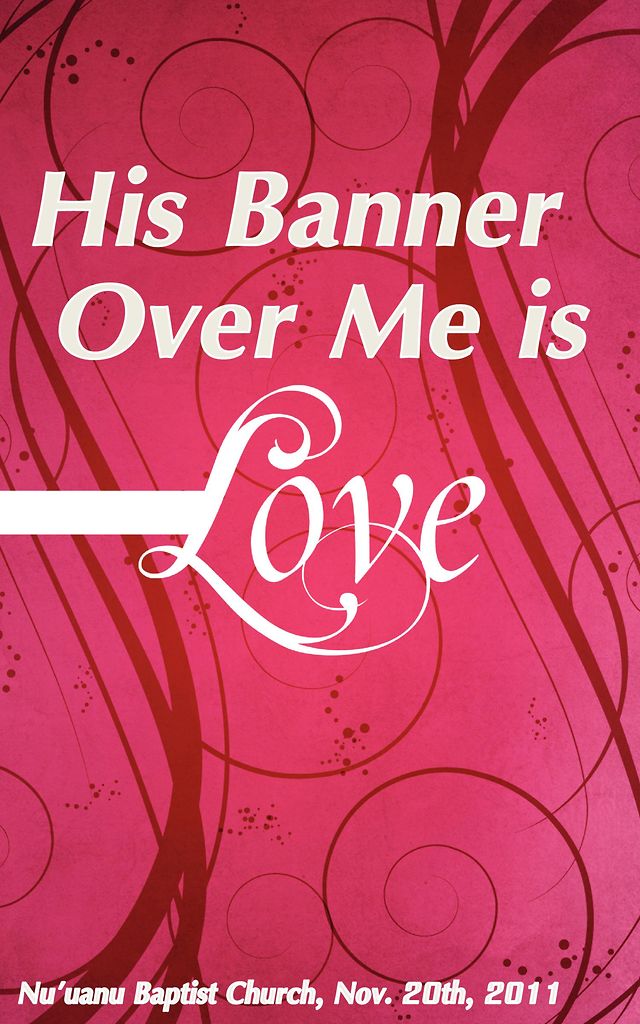 Under the banner of love and unity, the Charismatic movement seeks to transcend all denominational lines.  This movement will unite with anyone who speaks in tongues no 	matter who they are or where they stand doctrinally.
The Bible says that we are to separate ourselves from false doctrine and from Christians who walk disorderly.   Romans 16:7;  I Corinthians 5;                 II Corinthians 6:14-17;  	Ephesians 5:1-11;  II Thessalonians 3:6-15;  II Timothy 3:1-5;  Titus 1:10-16
The Charismatic movement believes that revelation is still being given by God to believers today and is thus transmitted through the speaking of tongues.
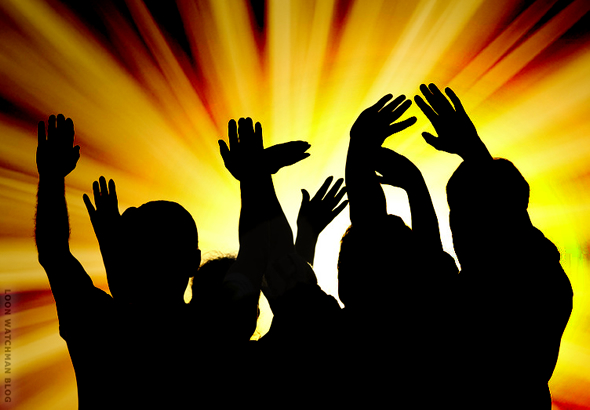 The Bible says that the Word of God is complete and that all revelation from God has ceased    Deuteronomy 4:2;  12:32;  Proverbs 30:6;  Revelation 22:18-20
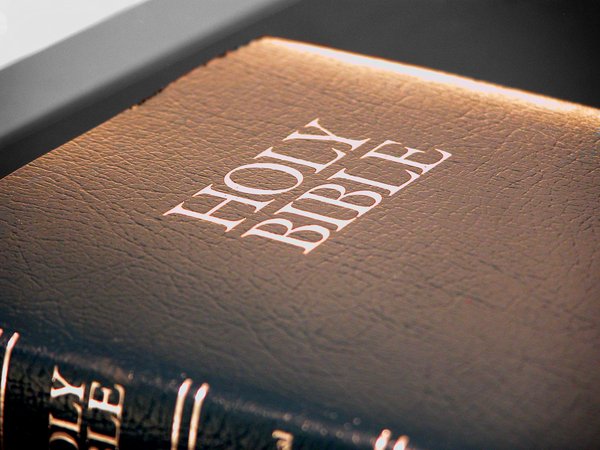 The majority of the Charismatic participants believe that the gift of speaking in tongues is available to everyone who wants such a gift.
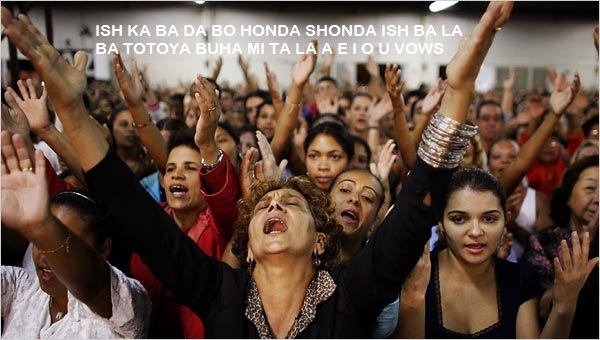 The Bible teaches very emphatically that the gift of tongues was not for everyone.  The same was true concerning all the other gifts mentioned   (I Corinthians 12:8-30)
The Charismatic's put much emphasis on speaking in tongues, placing this gift at the top of their list.  In fact, if you took away speaking in tongues there would not be a Charismatic movement.
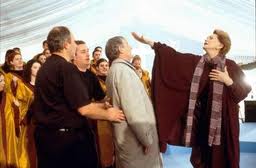 The Bible says that the gift of tongues was the least of all the gifts (I Corinthians 12:28;  14:18-19) Why is there not a faith, giving or helping movement?  These are much better gifts.
The Charismatic movement participants have stated over and over again that every believer 	needs a second experience in addition to the new birth which they call “baptism of the Holy Spirit”.  They also teach that this is given only to those who want it and seek it.
The Bible states that every Christian is baptized by the Holy Spirit at the new birth experience, thus, placing him into the body of Christ    (I Corinthians 12:13)The Bible also says “we are complete in Him” and we need no other experience  (Colossians 2:9-10)
The Charismatic movement says that tongues is to confirm to everyone that you have been baptized with the Spirit
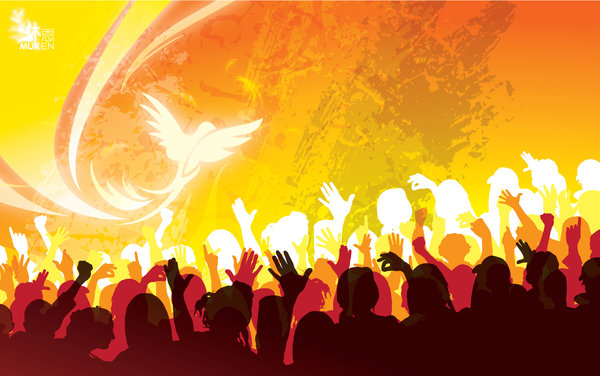 The Bible says that the true gift of tongues was given to confirm the words spoken by the disciples and apostles to prove that their message was from God    (Mark 16:17-20;  	II Corinthians 12:12;  Hebrews 2:1-5).  We need no confirmation of God’s Word today because we possess His completed Word.
The Charismatic movement has made speaking in tongues a sign to believers of the evidence of the baptism of the Holy Spirit.
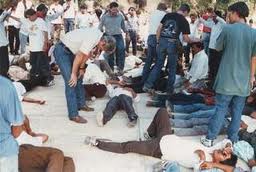 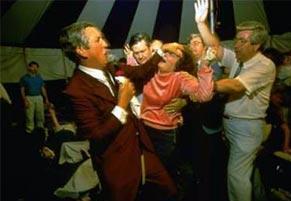 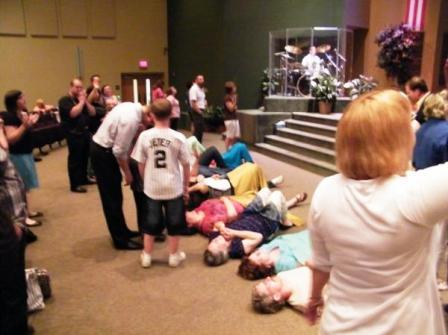 The Bible states quite clearly that “tongues are for a sign, not to them that believe, but to 	them that believe not”  -  I Corinthians 14:21-22.  It was always the Jews that required a sign  -  Acts 28:28-31;  I Corinthians 1:22.  Even when the Samaritans and Gentiles spoke 	in tongues (Acts 8;  19) it was a sign to the Jews.  Jesus said in the Gospels, “a wicked and adulterous generation seeketh after a sign”.  We are to “walk by faith, not by sight”, for “without faith it is impossible to please God”  (Romans 1;  Hebrews 11:6)
The Charismatic movement believes that you can be baptized by the Spirit more than once.
The Bible says there is only one baptism  -  Ephesians 4:5 There is no Scripture to support that a person can receive many baptisms of the Spirit.  No one in Scripture was baptized by the Spirit more than once.  The Baptism of the Spirit is not to be confused with the filling (control) of the Spirit.  They are two different things  -  Romans 6;  Ephesians 5:18-19
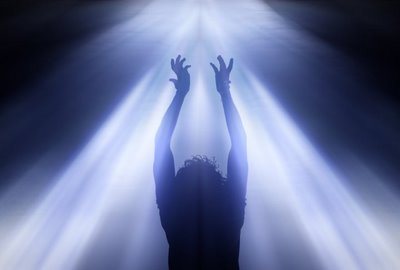 The Charismatic movement speaks of receiving the Holy Spirit after one has been born again.
The Bible states that a person receives the Holy Spirit when he becomes a child of God (John 1:12;  Acts 10:43-48;  11:14-17;  15:6-11;  I Corinthians 3:16;  6:19;  12:13;  Galatians 3:26;  4:6;  Ephesians 1:13-14)  The Scriptures also tell us that if a person does not have the Spirit of Christ he is none of His - Romans 8:9.
The Charismatic's believe that tongues is a language not known to anyone (ecstatic speech or babble).
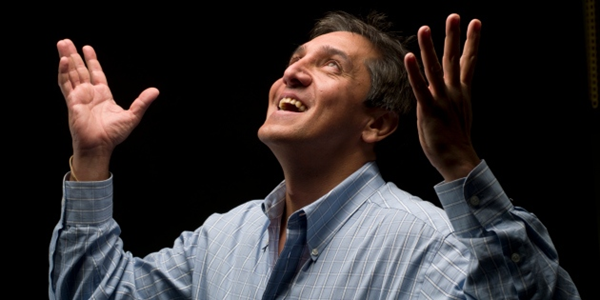 The Bible says that the true gift of tongues was a known language.  When the gift of tongues was used in the Bible everyone heard it in their own language and dialect    	(Acts 2:5-11)  	The Greek word for tongues is glossa which means language.
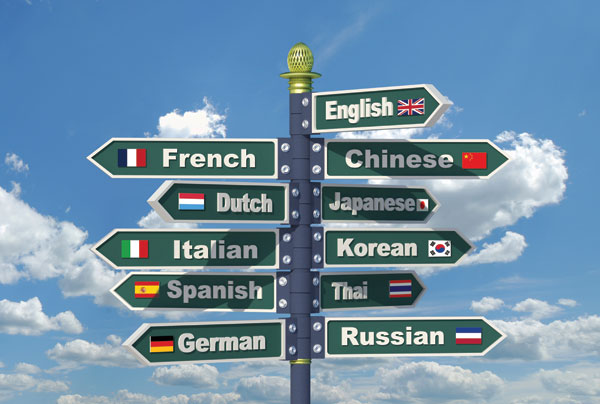 The Charismatic movement calls tongues “angel talk” and “private prayer” language.
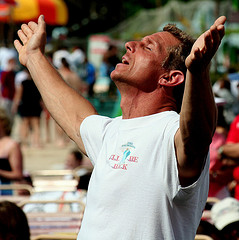 Whenever angels spoke in the Bible it was in the language of the people to which they were 	addressing.  We never read of any man or woman praying to God in ecstatic speech.
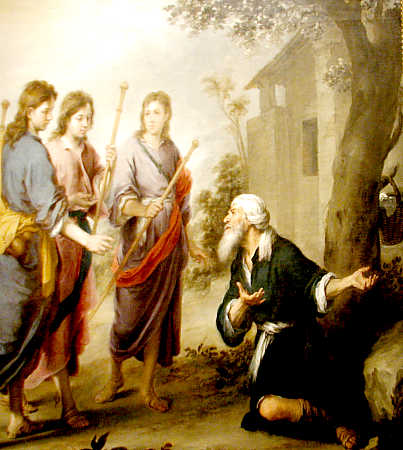 The Charismatic movement says that tongues is the Spirit praying through you with groanings which cannot be uttered.
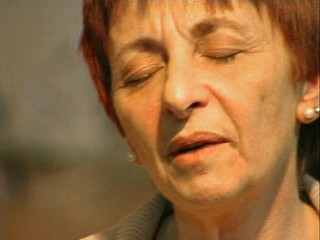 How can one pray in groanings which cannot be uttered?  You can’t!  -  See Romans 8:26-27
The Charismatic’s believe that Paul received the Holy Spirit three days after his salvation experience.
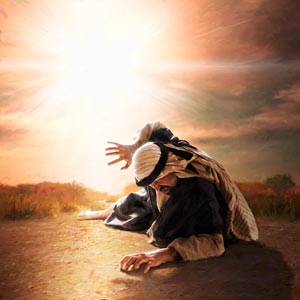 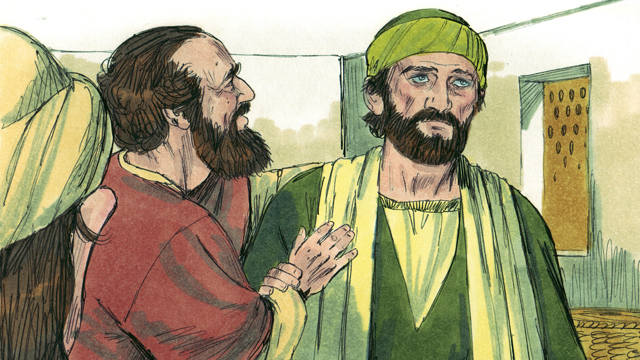 This is not what the Bible says.  Paul received the Holy Spirit  when he called upon the name of the Lord for salvation.  He was filled with the Spirit three days later at Ananias house  (Acts 9;  22;  26)
The Charismatic movement believes that tongues are and can be used for one’s own private edification.
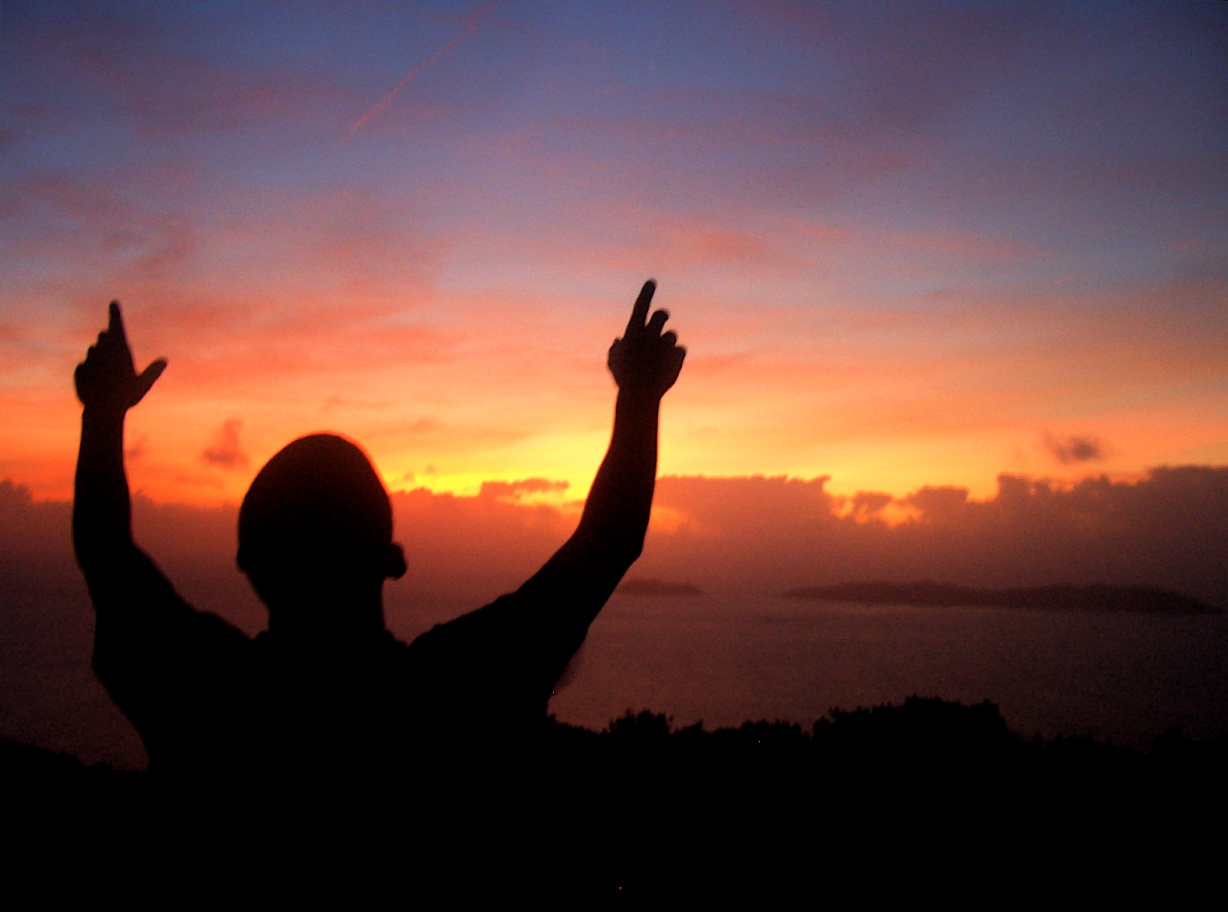 The Bible completely frowns on this.  In every case from Acts to       I Corinthians tongues was used publicly  -  I Corinthians 14:1-22. According to I Corinthians 13:4-5, love is never to seek its own edification.
The Charismatic movement allows women to speak in tongues within the local church meetings.
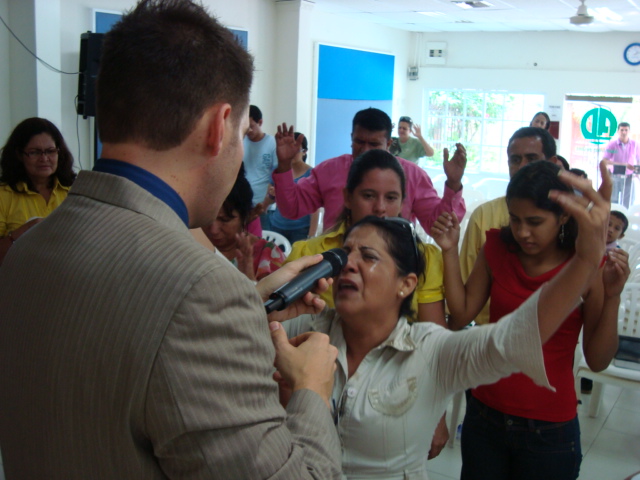 The Bible forbids women speaking in tongues  (I Corinthians 14:34-35)
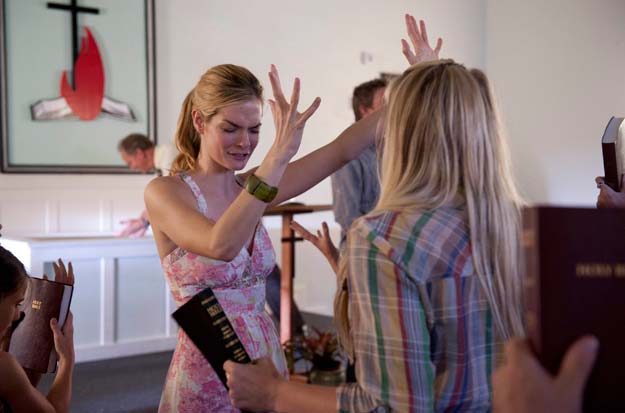 The Charismatic movement believes that tongues has not ceased.
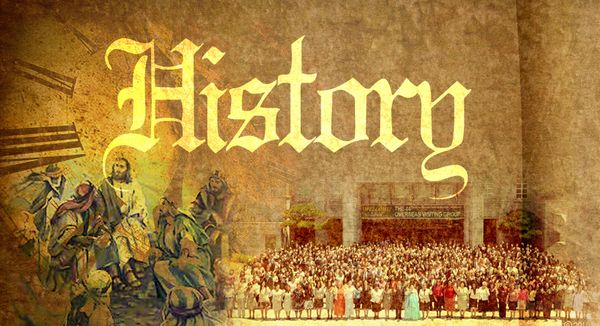 The history of the early church records that tongues cease.
However tongues were spoken of outside of mainline Christianity:
Montanus and Tertullian
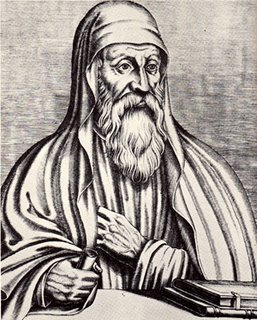 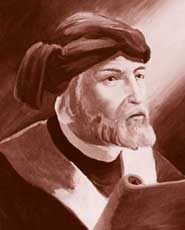 During the period of the early church fathers, the only people in the church who were reported to have spoken in tongues were the followers of Montanus and Tertullian. In the middle of the second century, Montanus, a pagan priest who had been recently converted to Christianity, announced to everyone that he was the spokesman for the Holy Spirit.
Believing that Christ was soon going to set up the Kingdom with headquarters in his hometown of Phrygia, he tried to justify speaking in tongues as an occurrence of the end of the age.  He was accompanied by two female priestesses, who also spoke in ecstatic speech.  Montanus was thrown out of the church as a heretic.  Tertulliam, a disciple of Montanus, advocated speaking in tongues as well. He lived from 150 to 222 A.D.
There are other occasions of tongues or ecstatic speech during this period;  but not in Christianity.  Tongues were characteristic of pagan religions (e.g., the priestesses of Delphi, pagan witch doctors, and various seers), but they were not present in Christianity.
The Cevenols
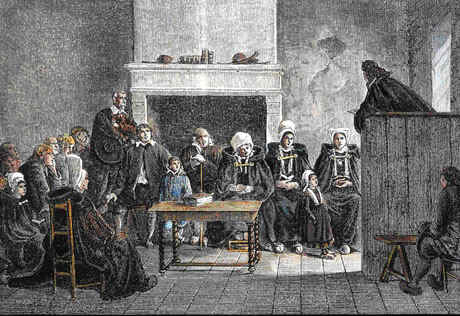 The gift of ecstatic utterance was claimed by a group of persecuted Protestants in southern France around 1685.  They believe that their little children, who knew only the local dialect, were able to speak in perfect French while in a trance.
The group was soon discredited because of their night raids.  And because all their prophecies went unfulfilled, they were branded as heretics and not considered to be a part of mainline Christianity.
Jansenism
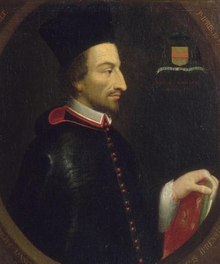 Cornelius Jansen
Around 1731, a group of Roman Catholic reformers, called the Jansenists, held night meetings in their leader’s tomb, during which they supposedly spoke ecstatic languages.
The Shakers
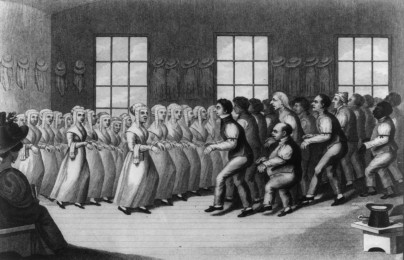 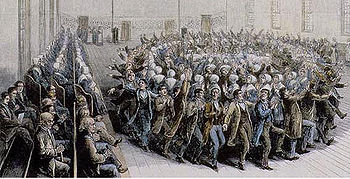 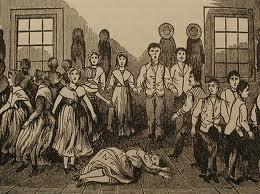 The Shakers were the followers of Mother Ann Lee, who lived          from 1736 to 1784.  	She regarded herself as the female equivalent of Jesus Christ. God in a female body.
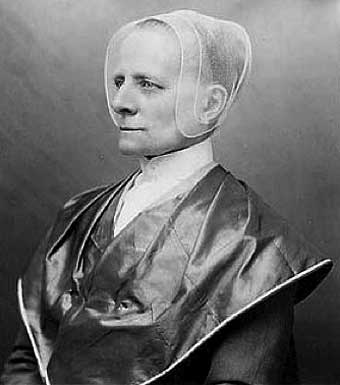 She founded the Shaker community in Troy, New York, and claimed that she had 	received a revelation from God that sexual intercourse was corrupt. . . even within marriage. In order to teach her followers to mortify the flesh and to resist temptation, she instituted the practice of men and women dancing together in the nude while they spoke in tongues.
Now all of these groups, which supposedly spoke in tongues, were not a part of mainline, genuine Christianity.
Agnes Ozman (1901)
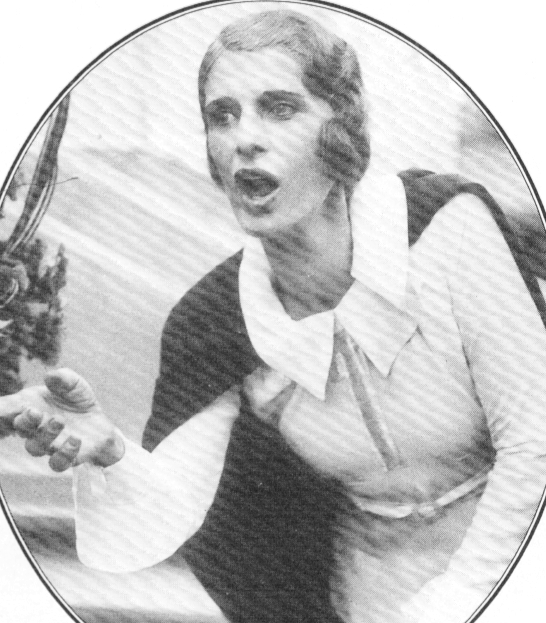 The modern day tongues movement does not pass the test of Scripture!
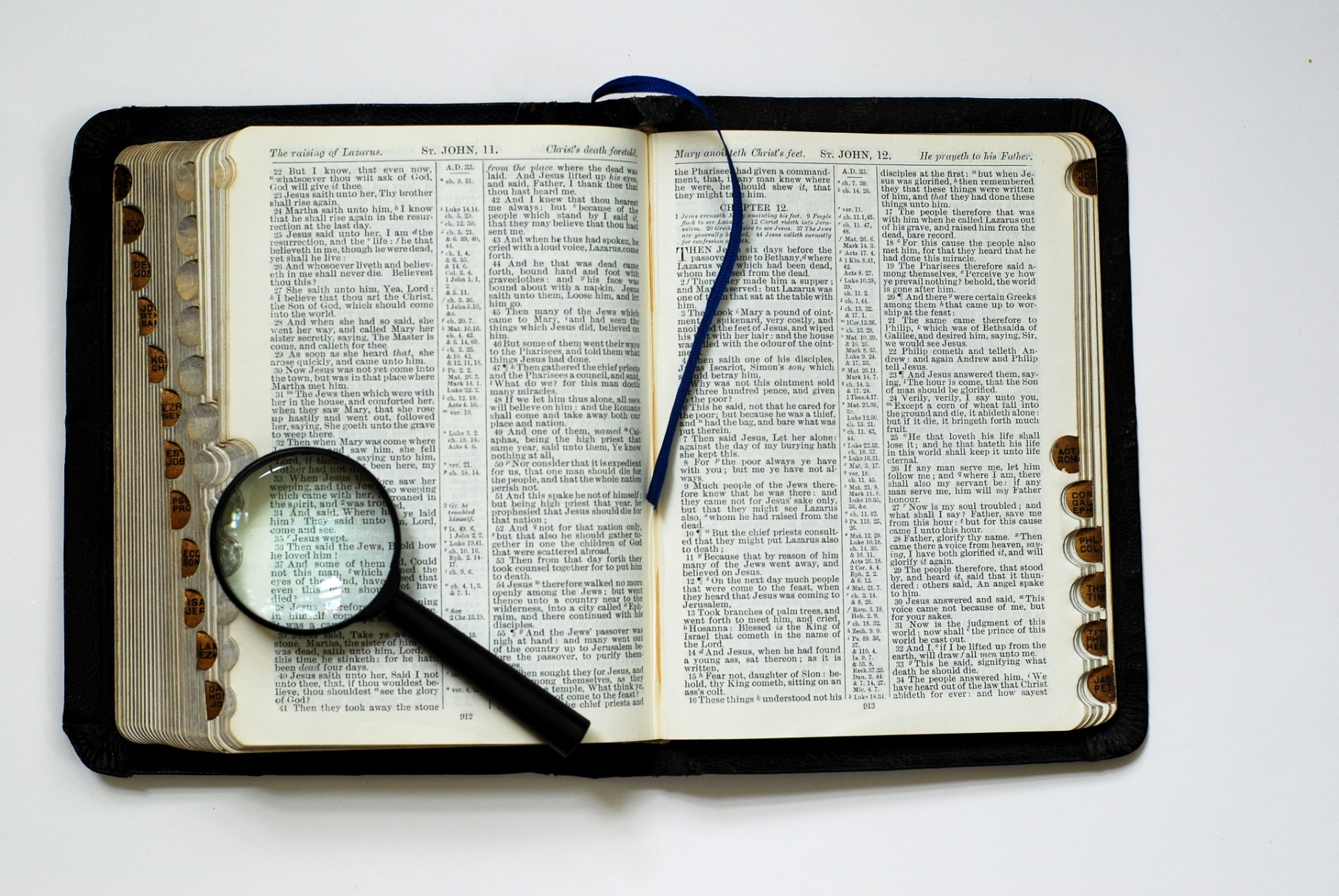 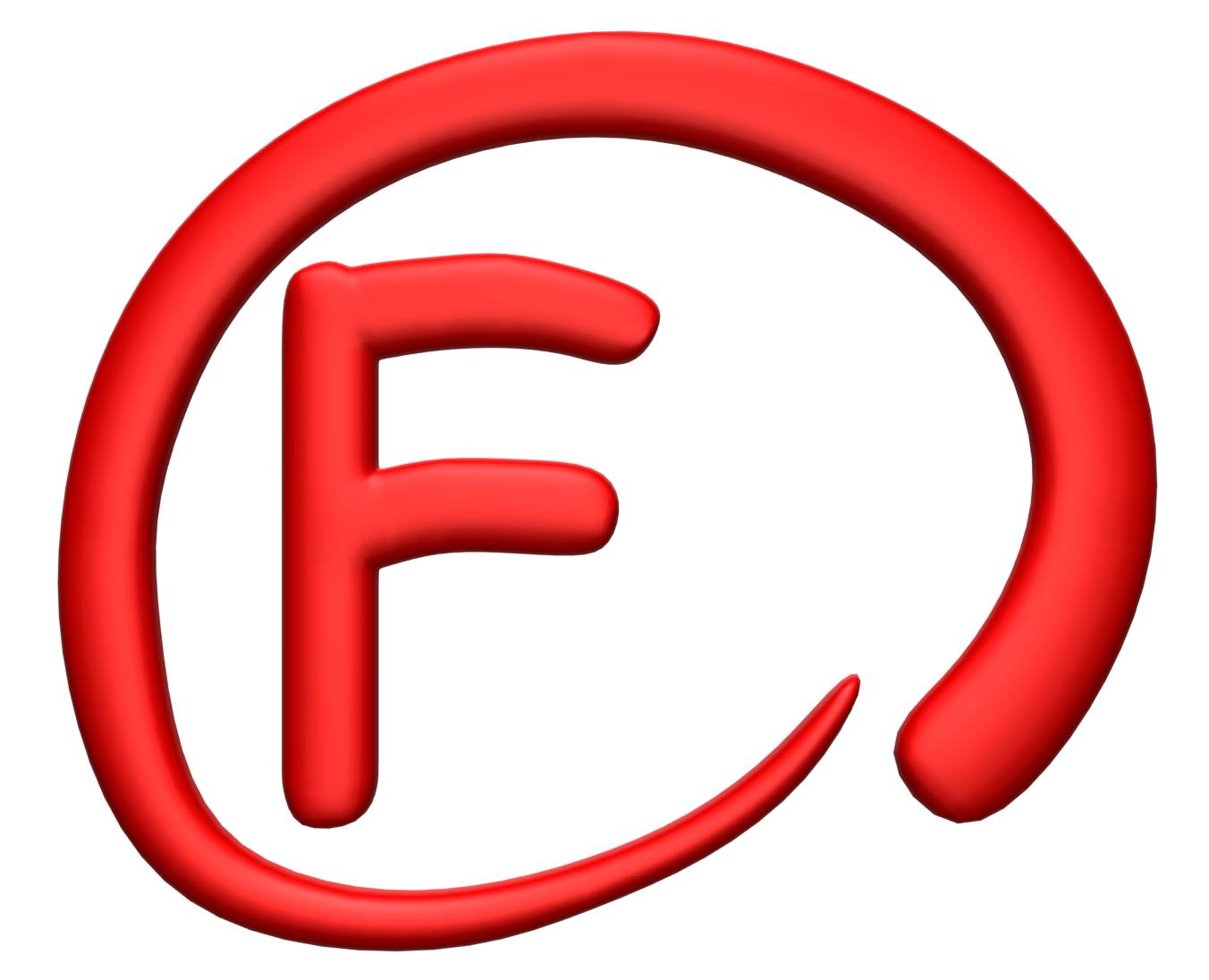